品川区長 定例記者会見資料
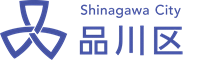 令和５年11月
品川区長 定例記者会見
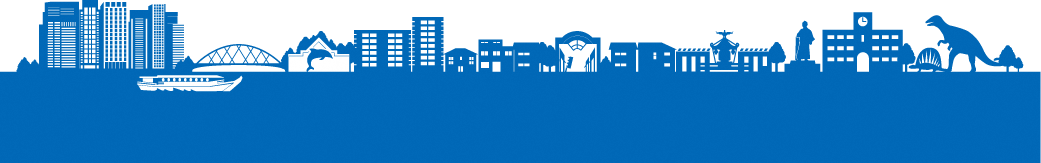 令和5年11月15日
令和5年度品川区 予算案プレス発表
品川区長 定例記者会見資料
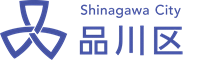 内容
〇 補正予算案（一般会計第５号）について
　♦ 国立・私立特別支援学校に在籍する児童・生徒の給食費相当分を支給　　♦ 物価高騰の影響を受けている事業者を支援し、経営の安定化を図る
　♦ 区内4カ所目となる適応指導教室を整備し、不登校児童・生徒への支援を強化
　など
　
〇 しながわクルーズの開催について
　
〇 しながわ区民公園 こども野球場リニューアルオープンについて

〇 「公式ホッケータウン」の認定について
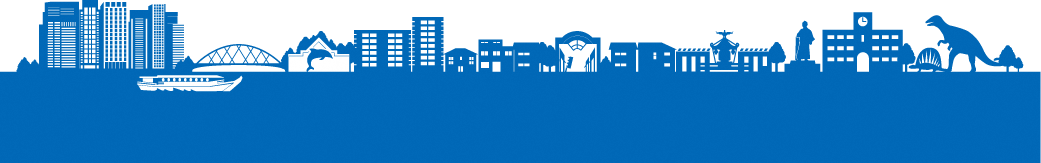 令和5年11月15日
令和5年度品川区 予算案プレス発表
品川区長 定例記者会見資料
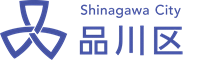 補正予算案（一般会計第５号）について
令和５年度一般会計補正予算案（第５号）

物価高騰対策支援経費、学校給食費補助事業拡大など

Ｄ
事業予算　1億9,564万1千円　を計上
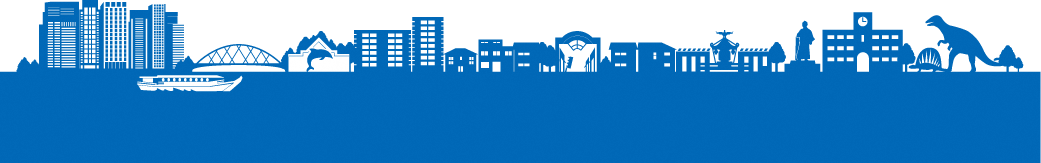 令和5年11月15日
令和5年度品川区 予算案プレス発表
品川区長 定例記者会見資料
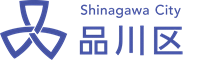 補正予算案（一般会計第５号）について
令和５年度一般会計補正予算案（第５号）

物価高騰対策支援経費、学校給食費補助事業拡大等 および
第二戸越幹線整備工事工期延伸にともなう16億円の減額
（単位：千円）
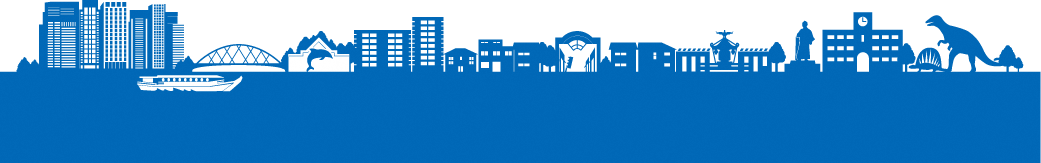 令和5年11月15日
令和5年度品川区 予算案プレス発表
品川区長 定例記者会見資料
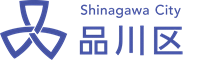 １ 学校給食費補助事業の対象拡大		　 　　　    1,470千円
区立学校・都立特別支援学校の在籍者と同様に、国立・私立特別支援学校の在籍者の給食費相当分を支給。
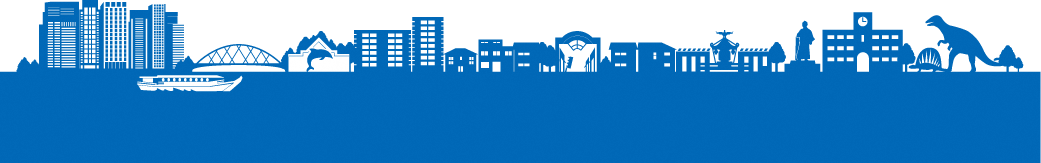 令和5年11月15日
令和5年度品川区 予算案プレス発表
品川区長 定例記者会見資料
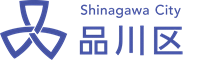 ２ 事業者への物価高騰対策支援	　 　　　　　　178,259千円
エネルギー価格や燃料費など物価高騰の影響を受けている事業者を支援し、経営の安定化を図る。
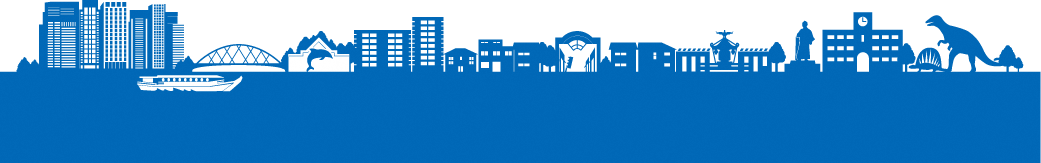 令和5年11月15日
令和5年度品川区 予算案プレス発表
品川区長 定例記者会見資料
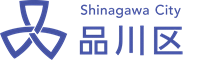 ３ （仮称）マイスクール西大井開設準備　　　  　　4,912千円
区内4カ所目となる適応指導教室「 （仮称）マイスクール西大井」を整備。
在籍校等と協力しながら、児童・生徒一人ひとりにあわせた支援を実施。
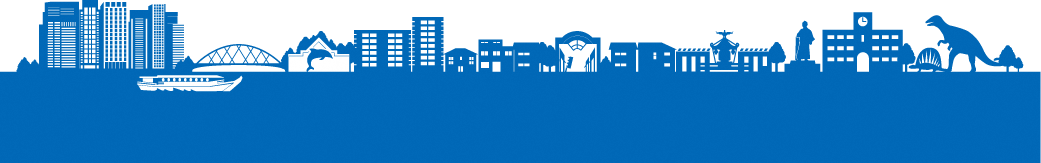 令和5年11月15日
令和5年度品川区 予算案プレス発表
品川区長 定例記者会見資料
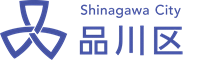 その他の主な補正予算案の内容
4　住宅確保要配慮者への入居促進事業					11,000千円
 　　　民間賃貸住宅に円滑に入居できるよう支援する「入居促進事業」を強化。

　5　第二戸越幹線整備工事工期延伸に伴う減額		　  	 △1,600,000千円
　　　 シールド工事の遅れにより、工期が令和６年度へ延伸となった。
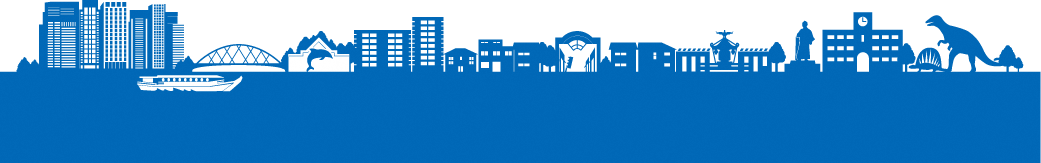 令和5年11月15日
令和5年度品川区 予算案プレス発表
品川区長 定例記者会見資料
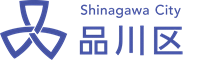 しながわクルーズの開催
屋形船と観光船で区内の水辺を回遊するしながわクルーズを実施。
目黒川みんなのイルミネーション「冬の桜®」との連携コースも。
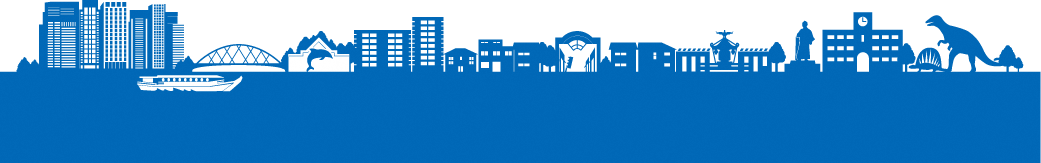 令和5年11月15日
令和5年度品川区 予算案プレス発表
品川区長 定例記者会見資料
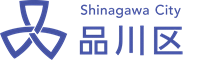 【目黒川みんなのイルミネーション「冬の桜®」】
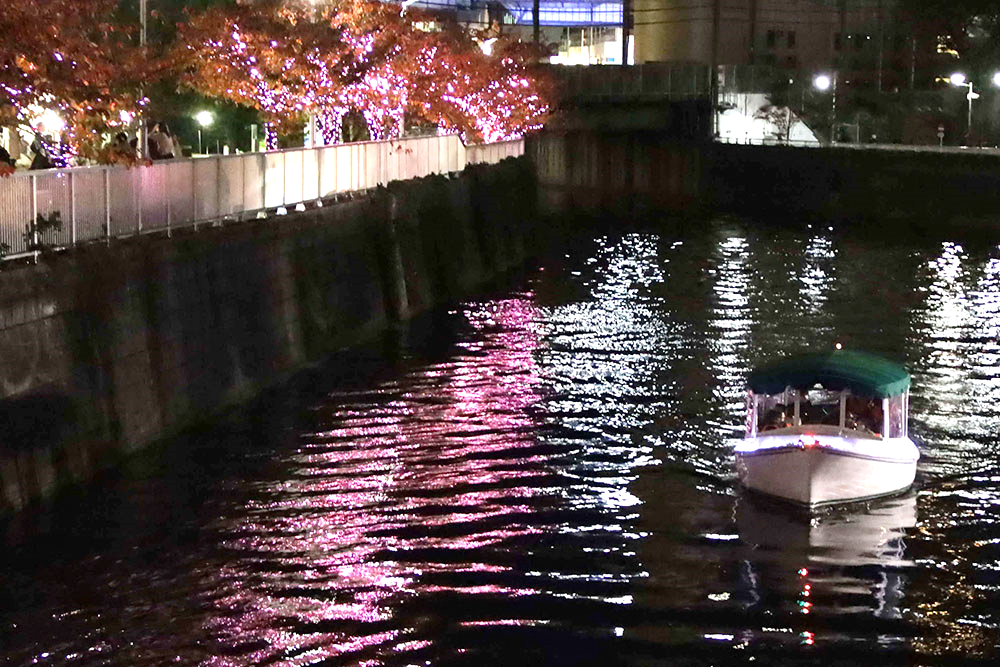 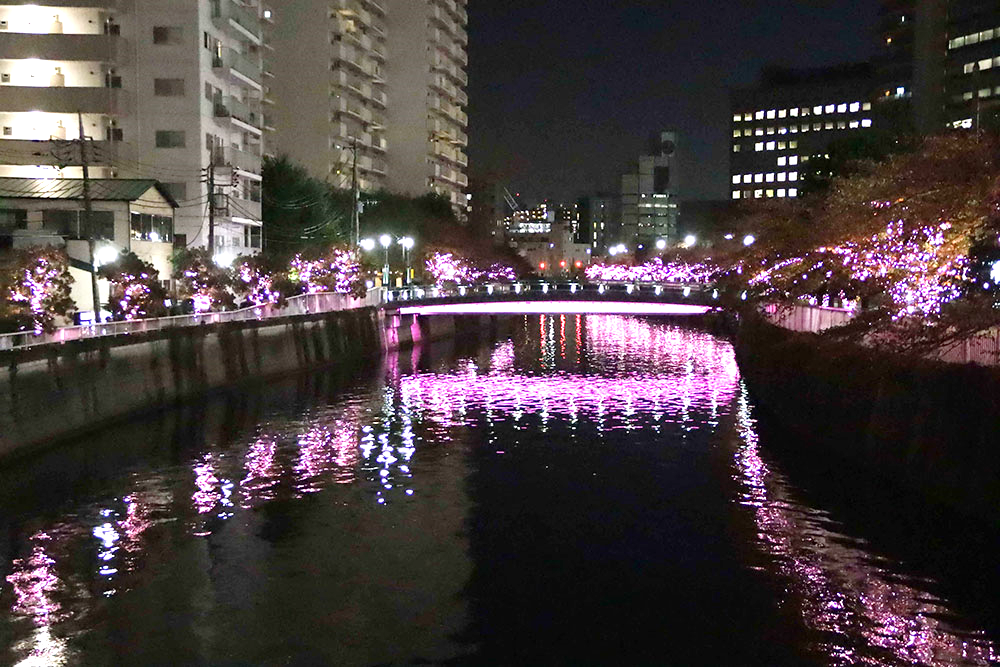 ＜点灯期間＞令和５年11月10日～令和６年１月８日
※電力は使用済み食用油を活用し、100％自家発電
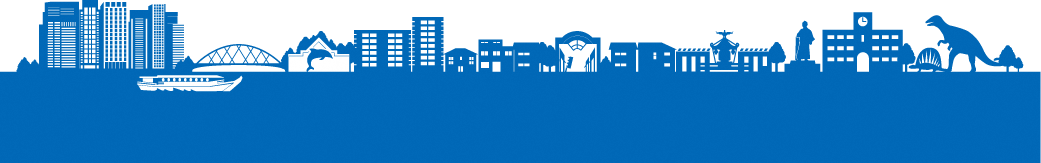 令和5年11月15日
令和5年度品川区 予算案プレス発表
品川区長 定例記者会見資料
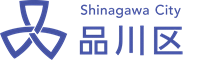 しながわ区民公園 こども野球場リニューアルオープン
開園から30年以上経過し、老朽化していたこども野球場をリニューアルし、子どもが継続的にスポーツに親しめる環境の充実を図る。
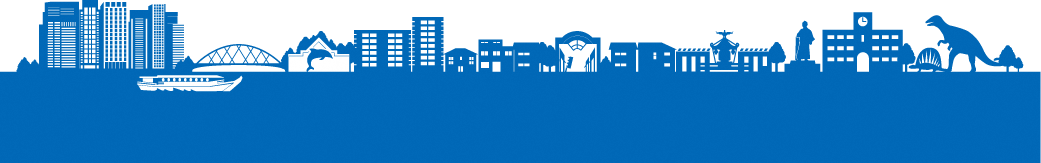 令和5年11月15日
令和5年度品川区 予算案プレス発表
品川区長 定例記者会見資料
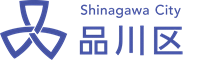 【しながわ区民公園 こども野球場】
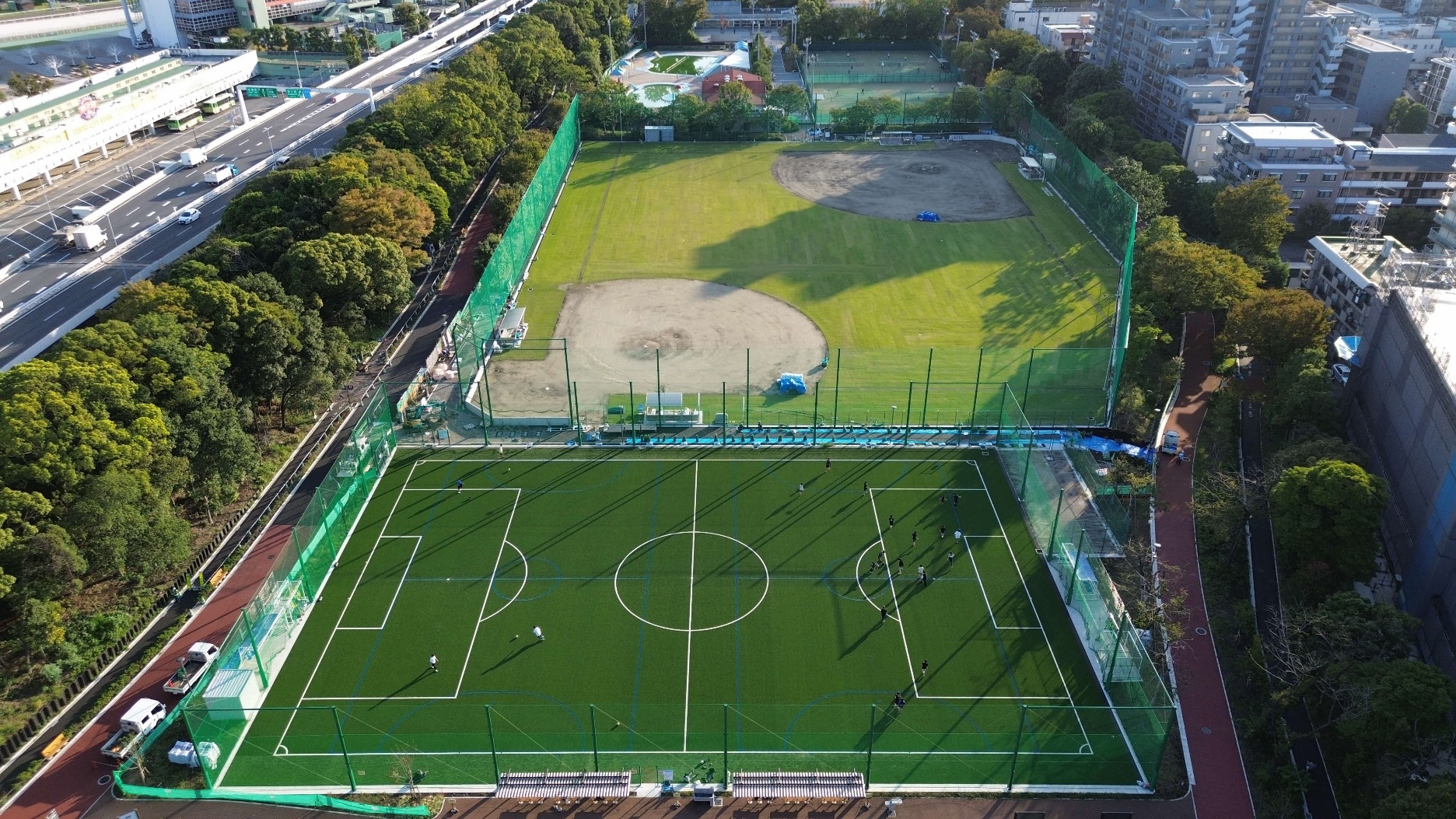 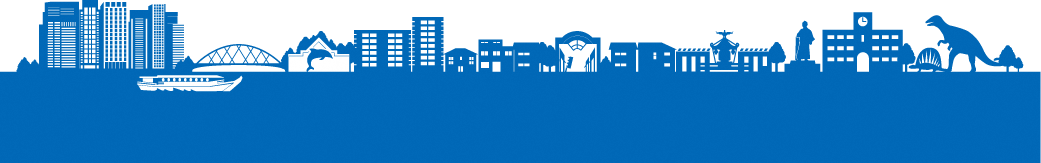 令和5年11月15日
令和5年度品川区 予算案プレス発表
品川区長 定例記者会見資料
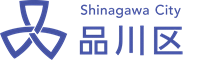 公式ホッケータウンの認定
日本ホッケー協会創立100周年記念事業「公式ホッケータウン」に認定。ホッケーを通じて、地域の賑わいづくりを図っていく。
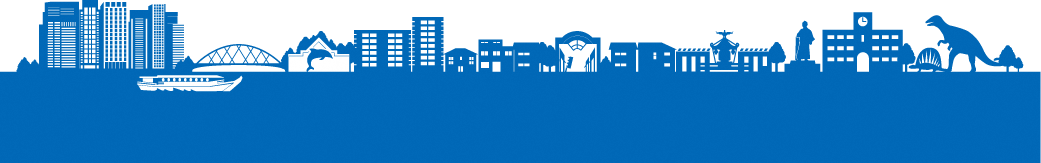 令和5年11月15日